Zygota, płód, dziecko- rozważania wokół ochrony prawnej dziecka poczętego
Projekt zrealizowany w ramach Programu Operacyjnego Kapitał Ludzki 
Poddziałanie 4.1.1.
mgr Magdalena Debita
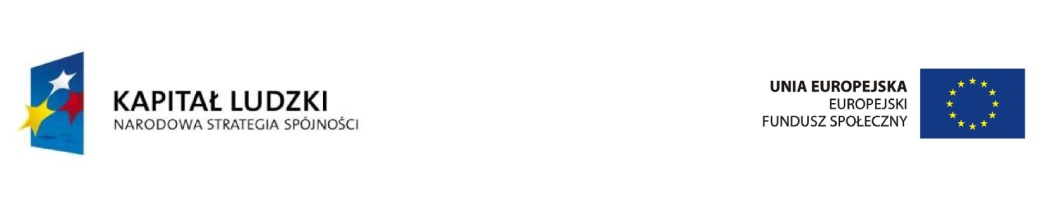 Z punktu widzenia medycznego problematyka ochrony takiego życia jest szeroko rozumiana i wpisuje się w ogólny kontekst zawodowy. W myśl takiego rozumienia embrion już jest życiem, jako że niezależnie od tego, czy według innych środowisk posiada podmiotowość typową człowiekowi czy też nie, należy mu się przyglądać oraz chronić go przed szkodliwym działaniem rozmaitych czynników wewnętrznych i zewnętrznych.
Źródło: Ewa Grocikowska, http://presenter.qbrick.com/?pguid=94b75653-86a4-4df3-9b01-5cc027dd3909, 20.01.2016
Podstawową różnicą między spojrzeniem medycznym, a bioetycznym na podmiotowość embrionu jest fakt, iż w tym pierwszym nie broni się życia za wszelką cenę, z kolei dla wielu osób opowiadających się za wzmocnieniem oddziaływania bioetycznego na środowisko lekarskie postuluje się tezę o wyższej konieczności ochrony każdego życia, gdyż przypisuje się mu indywidualną podmiotowość – niezależnie od tego, czy na przykład dziecko urodzi się żywe,         z określonymi wadami genetycznymi, czy też nastąpi obumarcie płodu.
Projekty ustaw
Projekt ustawy z dnia 5 września 2008r. o zmianie ustawy o świadczeniach opieki zdrowotnej finansowanych ze środków publicznych (J. Synyszyn)
Projekt ustawy z dnia 18 czerwca 2009r. o ochronie genomu ludzkiego i embrionu ludzkiego (B. Piecha)
Projekt ustawy z dnia 20 sierpnia 2009r. o podstawowych prawach i wolnościach człowieka w dziedzinie zastosowań biologii i medycyny oraz o utworzeniu Polskiej Rady Biomedycznej (M. Kidawa-Błońska)
Projekt ustawy z dnia 20 sierpnia 2009r. o ochronie genomu ludzkiego i embrionu ludzkiego oraz Polskiej Radzie Bioetycznej i zmianie innych ustaw (J. Gowin)
Projekt ustawy z dnia 26 sierpnia 2009r. o zmianie ustawy o pobieraniu i przeszczepianiu komórek, tkanek i narządów (M. Balicki)
Projekt ustawy z dnia 4 września 2009r. o zmianie ustawy o pobieraniu i przeszczepianiu komórek, tkanek i narządów (M. Kidawa-Błońska)
Projekt ustawy z dnia 23 listopada 2011r. o zmianie ustawy o pobieraniu i przeszczepianiu komórek, tkanek i narządów (H. Szymaniec-Raczyńska)
Projekt ustawy z dnia 1 grudnia 2011r. o zmianie ustawy o pobieraniu i przeszczepianiu komórek, tkanek i narządów (M. Balt)
Projekt ustawy z dnia 14 marca 2012 o Rzeczniku Praw Rodziny (T. Woźniak)
Projekt ustawy z dnia 15 czerwca 2012r. o zmianie ustawy o planowaniu rodziny, ochronie płodu ludzkiego i warunkach dopuszczalności przerywania ciąży (B. Kownacki)
Projekt ustawy z dnia 13 grudnia 2013 r. o  świadomym rodzicielstwie (A. Ryfiński)
Projekt ustawy 2014r. o zmianie ustawy o pobieraniu, przechowywaniu i przeszczepianiu komórek, tkanek i narządów 
Projekt ustawy z dnia 10 lipca 2014r. o zmianie ustawy o zawodach lekarza i lekarza dentysty oraz ustawy o zawodach pielęgniarki i położnej (Ł. Krupa)
Projekt ustawy z dnia 16 lipca 2014r. ustawa o leczeniu niepłodności
Podstawa prawna
Konstytucja Rzeczpospolitej Polskiej, art. 38; 
Kodeks cywilny;
Kodeks karny;
Europejska Konwencja Biomedyczna;
Ustawa o zawodach lekarza i lekarza dentysty;
Ustawa o świadczeniach opieki zdrowotnej finansowanych ze środków publicznych;
Ustawa o systemie informacji w ochronie zdrowia;
Ustawa o planowaniu rodziny, ochronie płodu ludzkiego i warunkach dopuszczalności przerywania ciąży
Ustawa o leczeniu niepłodności.
Podmiotowość embrionu
Artykuł 38 Konstytucji RP stanowi,                   iż: „Rzeczpospolita Polska zapewnia każdemu człowiekowi prawną ochronę życia”.
	
	Kodeks cywilny - art. 446, stanowi, iż: „Z chwilą urodzenia dziecko może żądać naprawienia szkód doznanych przed urodzeniem”.
Konstytucja RP
W dyskursie prawnym i bioetycznym najistotniejszą rolę stanowią następujące artykuły Konstytucji RP: art. 30 – „godność człowieka”, art. 32 i 33 – „zasady niedyskryminacji”, art. 38 – „życie każdego człowieka”, art. 47 w zw. z art. 18 – „życie prywatne i rodzinne” oraz „ochrona życia”, art. 79 ust. 1 – „ochrona wolności i praw”.
Wyrok TK z dnia 7 stycznia 2004 r. Sygn. akt K 14/03
Prawna ochrona życia ma charakter wieloaspektowy. „Jej sformułowanie już w pierwszym z przepisów konstytucyjnych dotyczących wolności i praw osobistych zdaje się przesądzać o nadrzędności życia ludzkiego w hierarchii wartości chronionych przez prawo. Skłania ona jednocześnie do przyjęcia w procesie stanowienia prawa dyrektywy interpretacyjnej, wedle której wszelkie możliwe wątpliwości co do ochrony życia ludzkiego powinny być rozstrzygane na rzecz tej ochrony (in dubio pro vita humana)”.
Sytuacja prawna płodu w Polsce na podstawie przepisów prawa cywilnego
„Prawo do życia podlega ochronie, w tym również w fazieprenatalnej w granicach określonych w ustawie”
	Ustawa z dnia 7 stycznia 1993 roku o planowaniu rodziny, ochronie płodu ludzkiego i warunkach dopuszczalności przerywania ciąży (Dz.U. 1993, nr 17, poz. 78 ze zm.).
„każdy człowiek od momentu urodzenia ma zdolność prawną” – pierwotne brzmienie art. 8: „Zdolność prawną ma również dziecko poczęte; jednakże prawa i zobowiązania majątkowe uzyskuje ono pod warunkiem, że urodzi się żywe”. Wskazany przepis obowiązywał do 4 stycznia 1997 roku. 
	Ustawa z dnia 23 kwietnia 1964 r. – Kodeks cywilny (Dz. U. z 1964 r. Nr 16, poz. 93)
Sytuacja prawna płodu w Polsce na podstawie przepisów prawa karnego
art. 152, 153 oraz 154 Kodeksu karnego
W art. 152 k.k. wskazano, że osoba, która za zgodą kobiety przerywa jej ciążę z naruszeniem przepisów ustawowych, naraża się na sankcję w postaci kary pozbawienia wolności do lat 3. Pomocnictwo lub nakłanianie do tego czynu są zagrożone sankcją karną o identycznej wysokości.
W art. 153 k.k. ustawodawca obłożył sankcją karną w postaci kary pozbawienia wolności od 6 miesięcy do 8 lat (a w sytuacji, gdy dziecko poczęte osiągnęło już zdolność do samodzielnego życia poza organizmem kobiety ciężarnej – od 1 roku do 10 lat) czyn polegający na przerwaniu ciąży bez zgody kobiety. 
art. 154 k.k., ewentualna śmierć matki w następstwie tego czynu, jest karana w polskim prawie karnym surowiej, bo karą pozbawienia wolności od 1 roku do 10 lat, bądź od 2 lat do 12 lat.
Dziękuję za uwagę